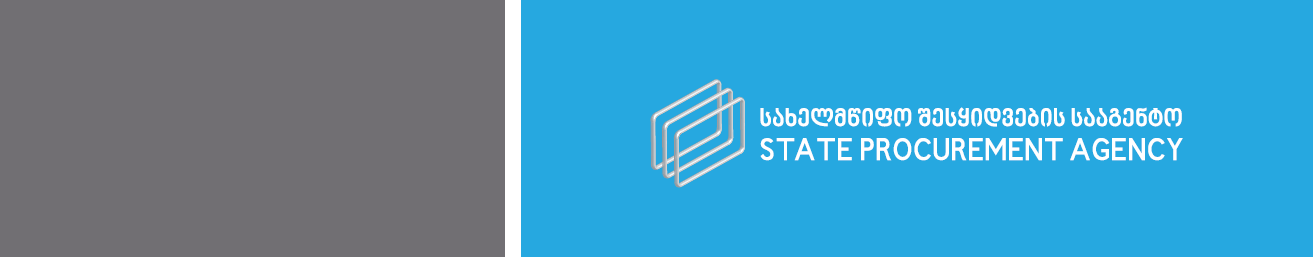 Все Видят Всё
Электронные закупки в Грузии

Давид Маргания , Агентство государственных закупок (АГЗ), Стамбул 2014 г.
dato@spa.ge
Почему потребовалось реформирование системы закупок?
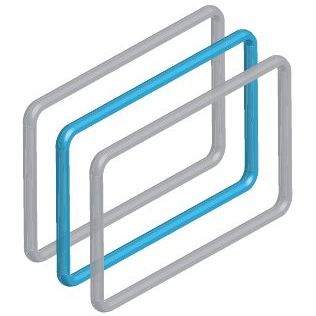 Недостатки закупок на бумажных носителях в Грузии
Отсутствие прозрачности
Недостоверные данные
Неэффективная система 
закупок
Ограниченная конкуренция
Географическая неравномерность
Высокие издержки соблюдения норм и правил
Высокий риск коррупции
[Speaker Notes: Geographical inequality – Gori case – local companies were bidding only in local, not national tenders. A lot of documents originated from state institutions (extract from company registry/tax liens from tax authorities/ insolvency from courts, etc.) to submit to CA. Even more problematic, if the CA is in another region 
at least 3 physical visits to CA – to get tender documentation/to submit tender documentation/to be presented at the opening of envelopes and the lucky winner had to come to CA  fourth time to sign a contract]
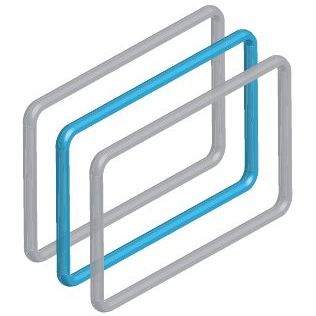 Как все начиналось?
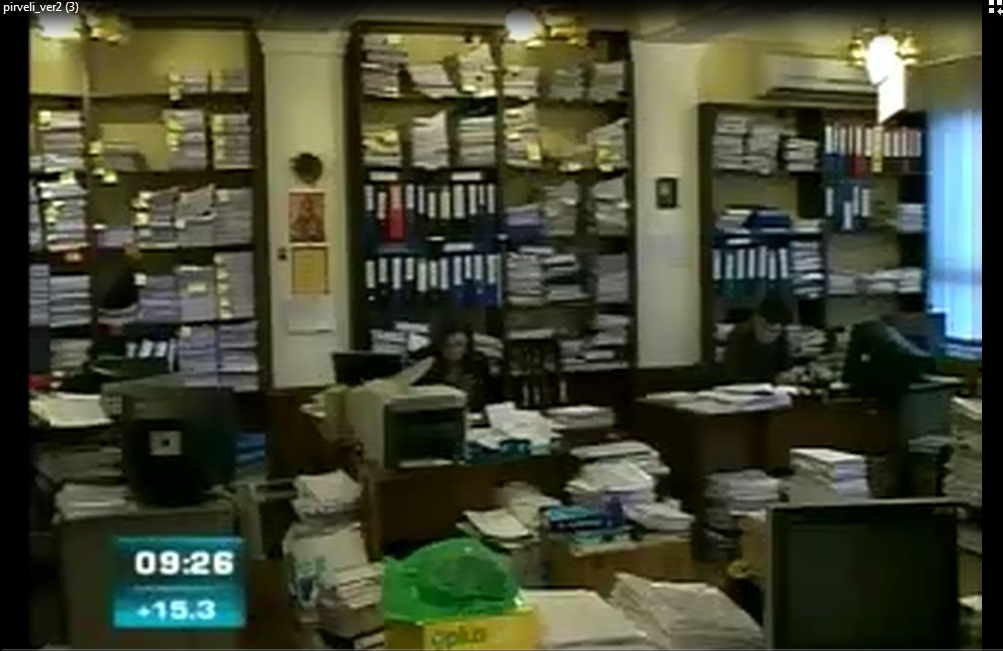 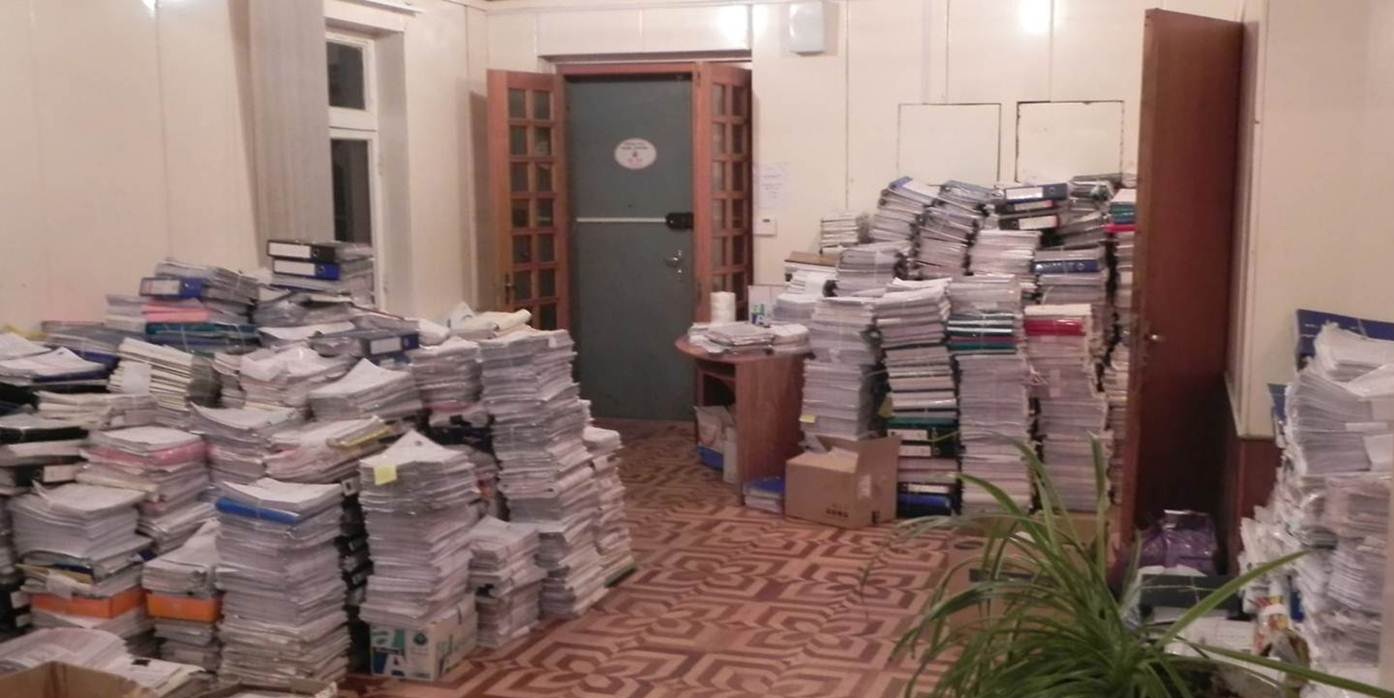 Наш офис в 2010 г.
Электронная система государственных закупок Грузии- Ge-GP
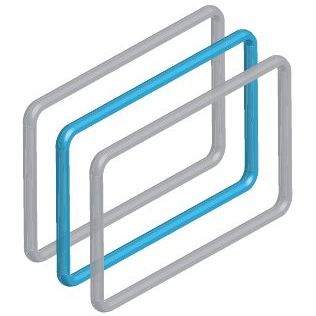 Некоторые характеристики системы Ge-GP
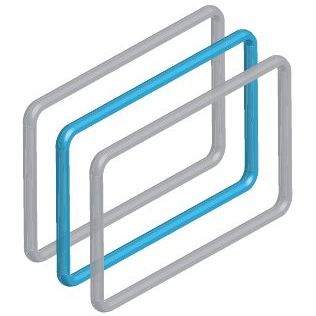 Базовая логика системы Ge-GP
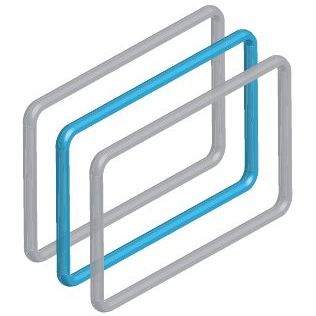 [Speaker Notes: Public oversight is guaranteed and encouraged. If CSOs will be active public oversight will prevail over the state oversight and the less government control is needed. This is our goal.]
Некоторые факты о системе Ge-GP
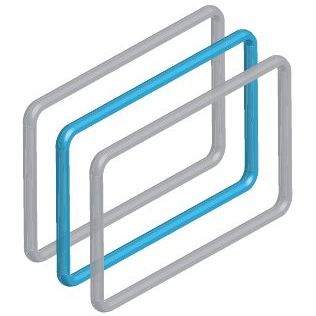 Два основных метода закупок - прямые контракты и открытые тендеры 
Оценочная стоимость контракта подлежит разглашению
Критерии оценки подлежат разглашению - критерии являются объективными и количественными 
Методология выявления мошенничества при торгах на основе критериев риска
Система отстранения - черный список - один год запрета 
Данные централизованы - не закупки / децентрализованная система из 4298 закупочных организаций
Бизнес-аналитика - интерактивные отчеты в режиме реального времени Interesting numbers(Интересные цифры); TI+SPA Tendermonitor.ge 


Возможность проследить каждую сделку, каждого специалиста по закупкам, каждого поставщика; рассчитать показатели; поиска моделей поведения; интеграции с другими системами; и т.д. ...
Количество электронных закупок с разбивкой на ценовые группы
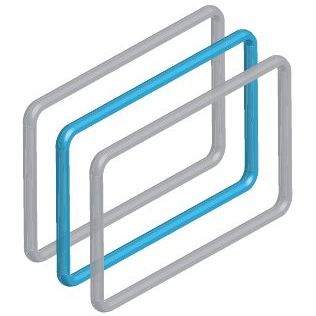 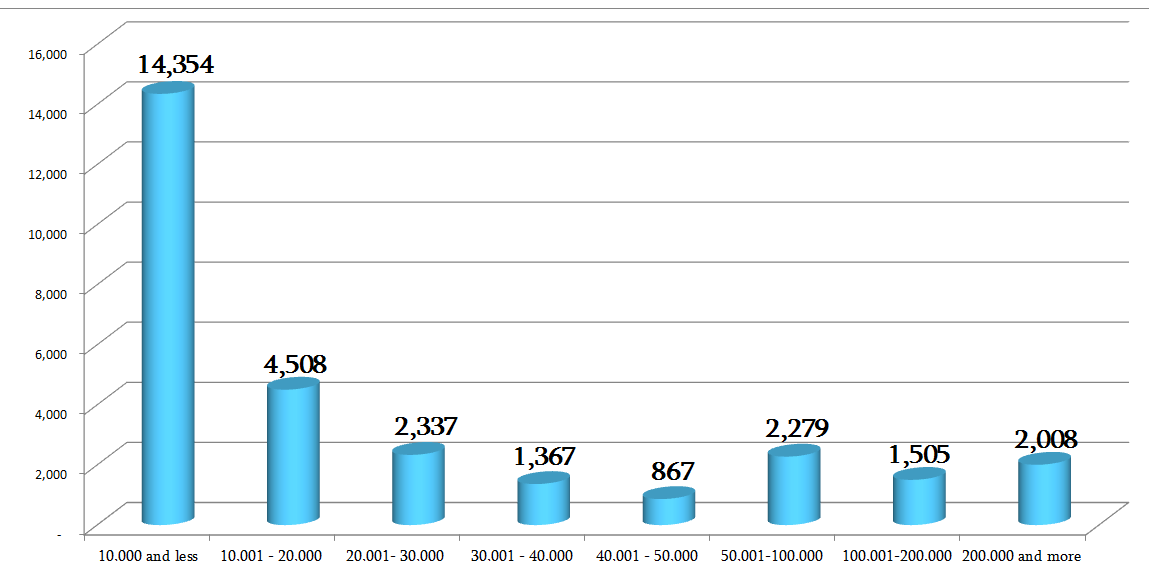 Прямые контракты / Электронные закупки 2013
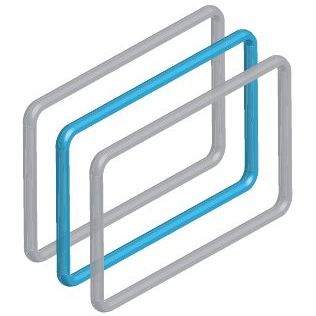 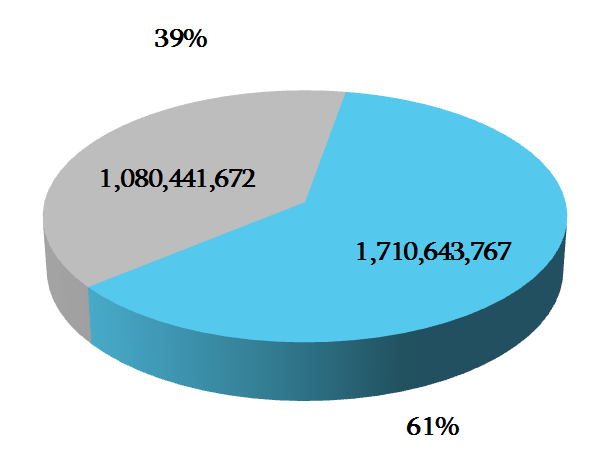 Годовой бюджет по закупкам 2 791 085 439 лари
Успешные / Неуспешные электронные тендеры
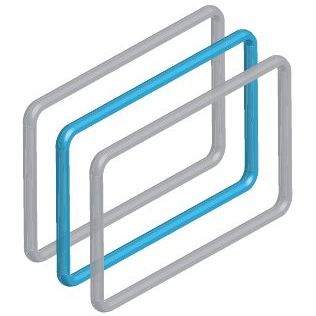 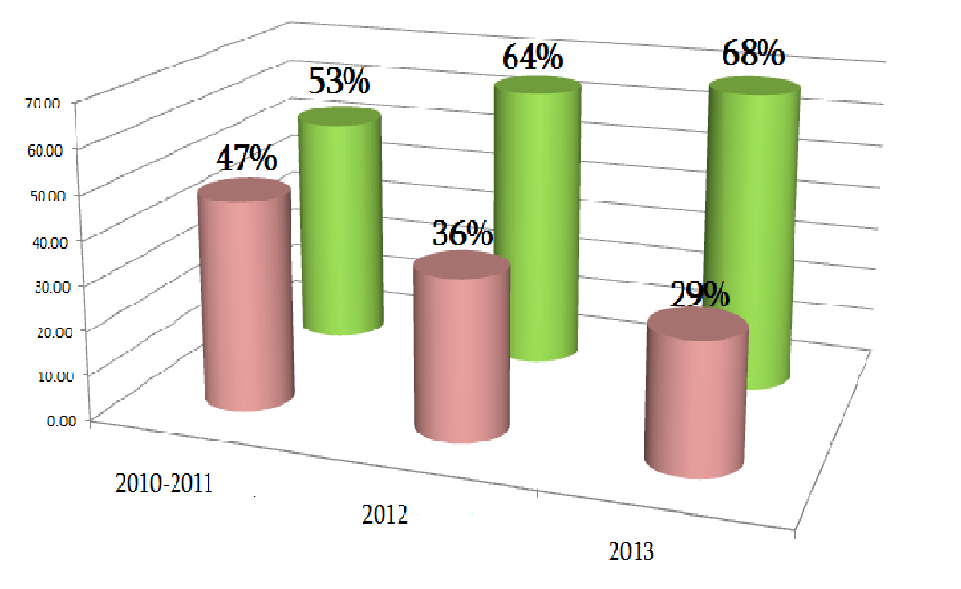 Модуль «Электронный Совет по разрешению споров»
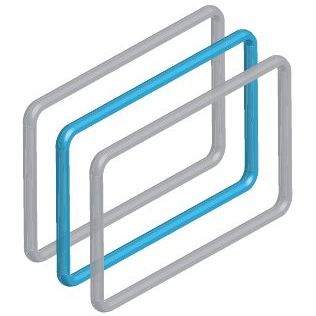 Совет по разрешению споров был создан 10 декабря 2010; 
Равное представительство со стороны общества и государства в принятии решений 
Каждый может «заморозить» тендер с помощью всего одного нажатия кнопки. Подача жалобы занимает менее двух минут; 
Тендер, в адрес которого была направлена жалоба, будет «заморожен» в течение 10 рабочих дней. В течение этого периода электронный Совет по разрешению споров рассмотрит апелляцию и результаты будут опубликованы в системе Ge-GP.
Модуль «Электронный Совет по разрешению споров»
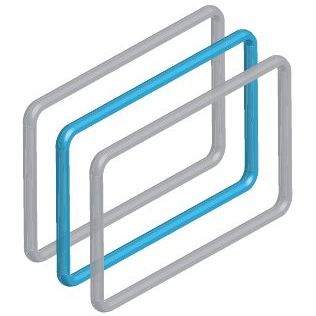 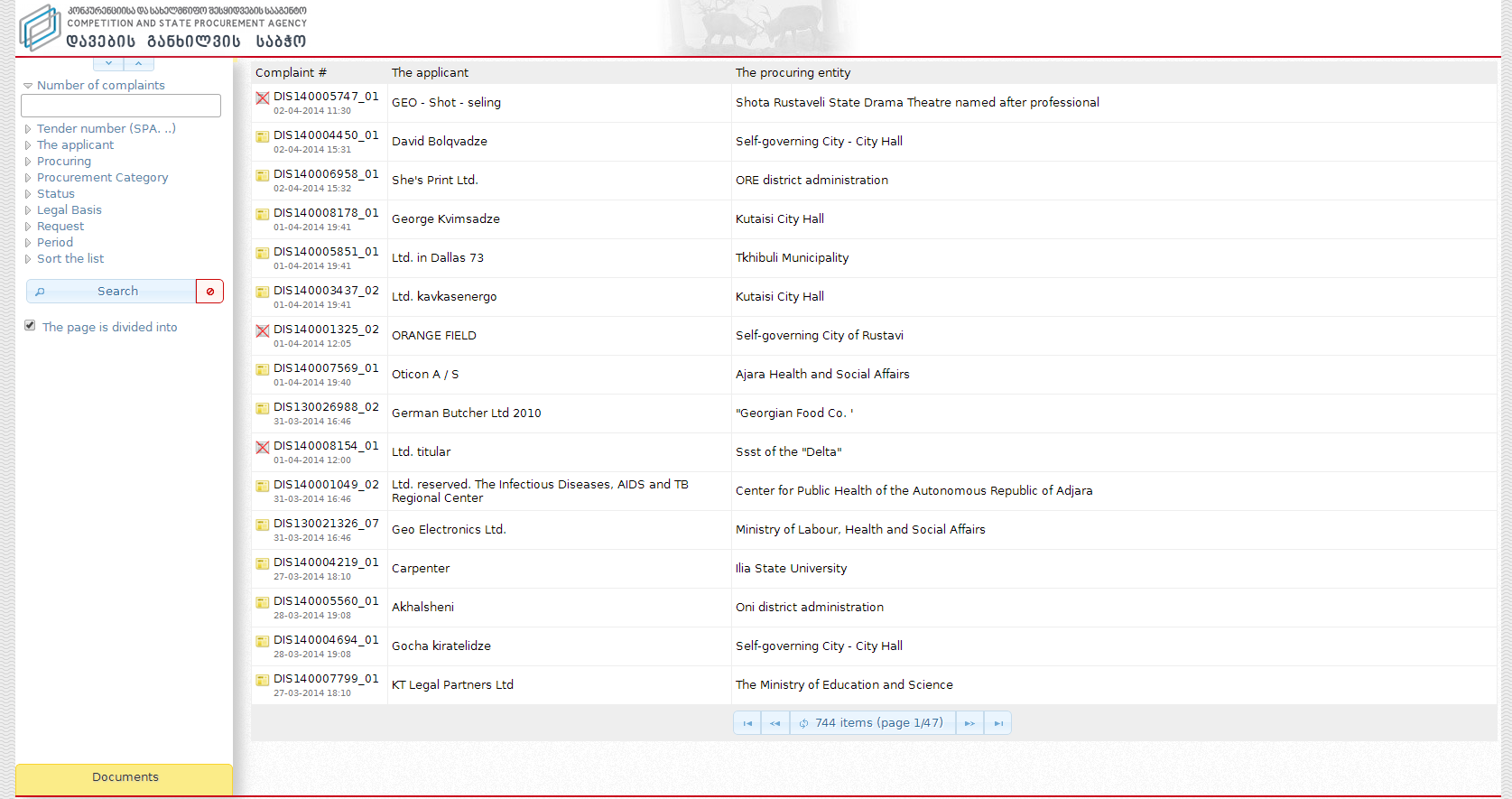 Модуль «Электронный Совет по разрешению споров»Динамика поданных жалоб в 2012 и 2013 гг.
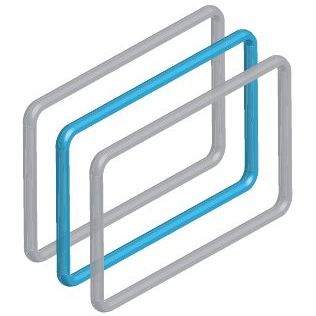 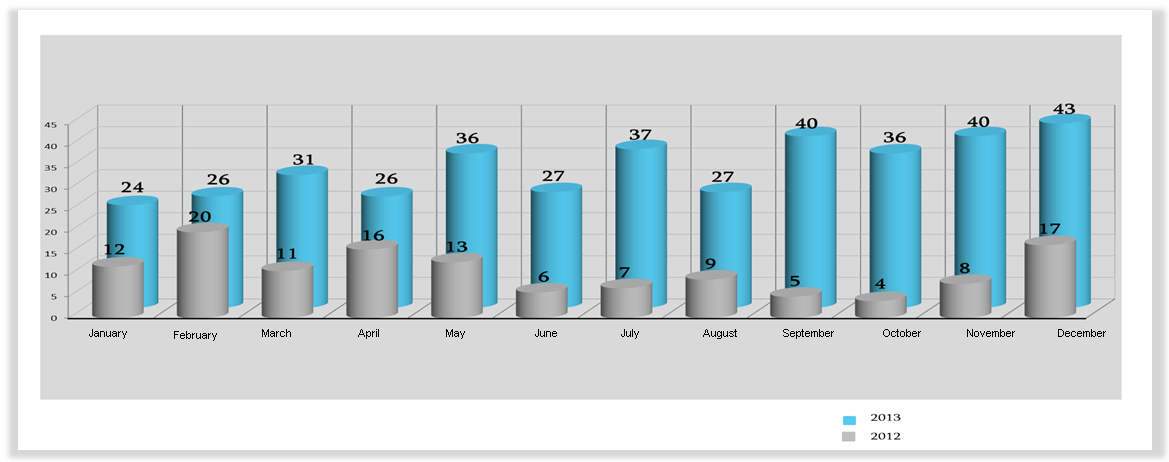 Модуль «Электронный Совет по разрешению споров»Поданные жалобы в 2013 г. с разбивкой по статусу
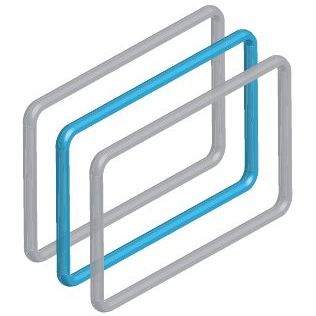 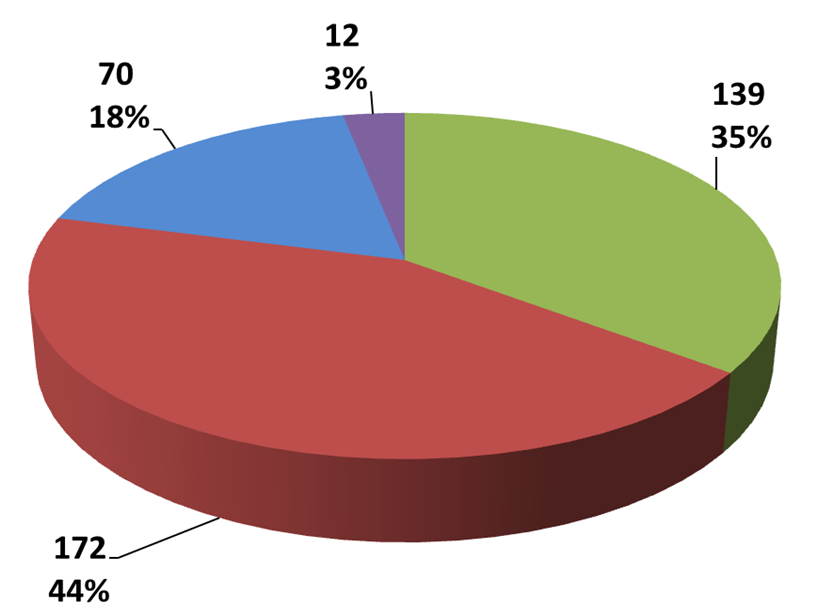 Всего 393 жалобы
Что говорят о системе Ge-GP
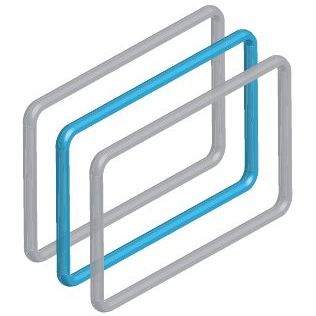 «... большинство мер защиты целостности и инструментов эффективности закупок, предусмотренных передовым международным опытом, было принято в Грузии в 2010 году», – ЕБРР 
«Официальная электронная система закупок, через которую правительство размещает свои контракты, является ультрасовременной среди наиболее прозрачных и эффективных систем мира», - Международная прозрачность-Грузия 
«Система электронных закупок, реализуемая в Грузии, может служить хорошим примером для стран Азии и Тихоокеанского региона. Страны, которые еще не ввели систему электронных закупок, особенно заинтересованы в реформах, осуществляемых в Грузии», - АБР
«Европейский парламент приветствует решение Грузии в запуске новой системы закупок, Грузия должна служить примером для стран-членов ЕС в этой области», – Европейский парламент
[Speaker Notes: contract management module is being developed and will be launched in June 2013 - Payment module is already implemented!

We want to be benchmarked against UNCAC checklist]
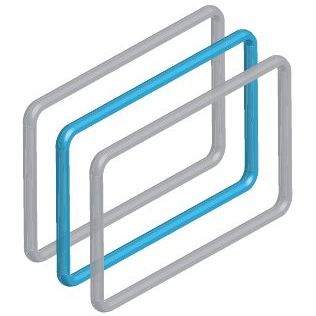 Оценка системы Ge-GP
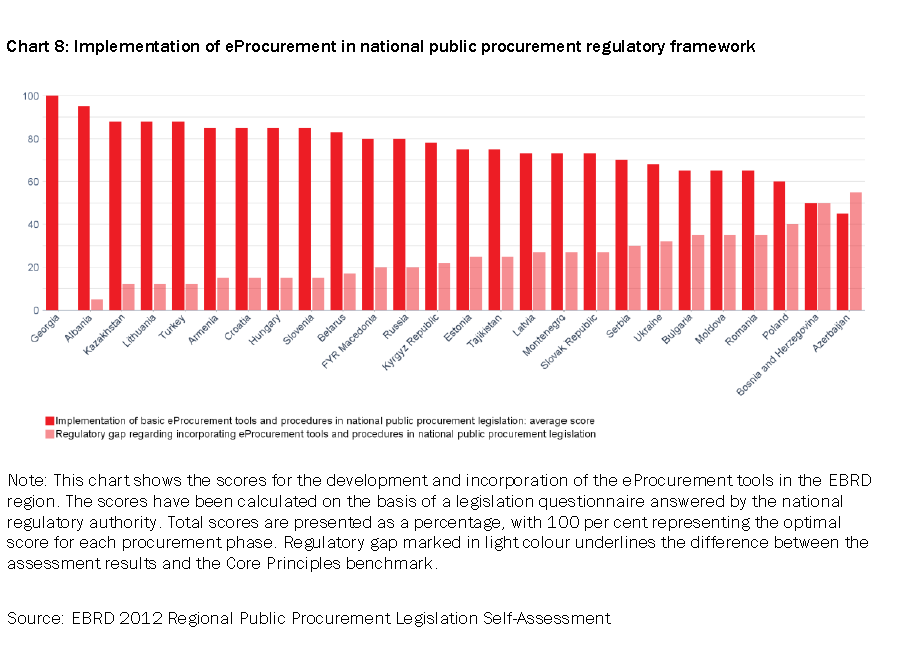 Диаграмма 8: Реализация электронных закупок в рамках национальной нормативно-правовой базы, регулирующей государственные закупки
Примечание: на данной диаграмме представлены оценки по разработке и внедрению инструментов электронных закупок в странах, где ЕБРР осуществляет свою деятельность. Оценки были рассчитаны на основе вопросника по законодательной базе, ответы на который были предоставлены национальными регулятивными органами. Итоговые оценки представлены в виде процента, где 100% является оптимальной оценкой для каждого этапа закупок. Разрыв в законодательном регулировании, отмеченный светлым оттенком, показывает разницу между результатами оценки и критериями «основополагающих принципов».

Источник: Региональная самооценка законодательства в области государственных закупок ЕБРР 2012 г.
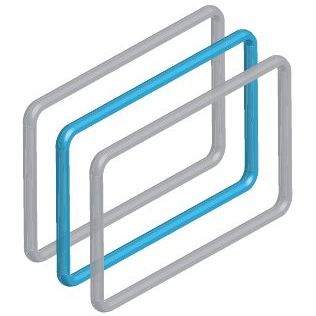 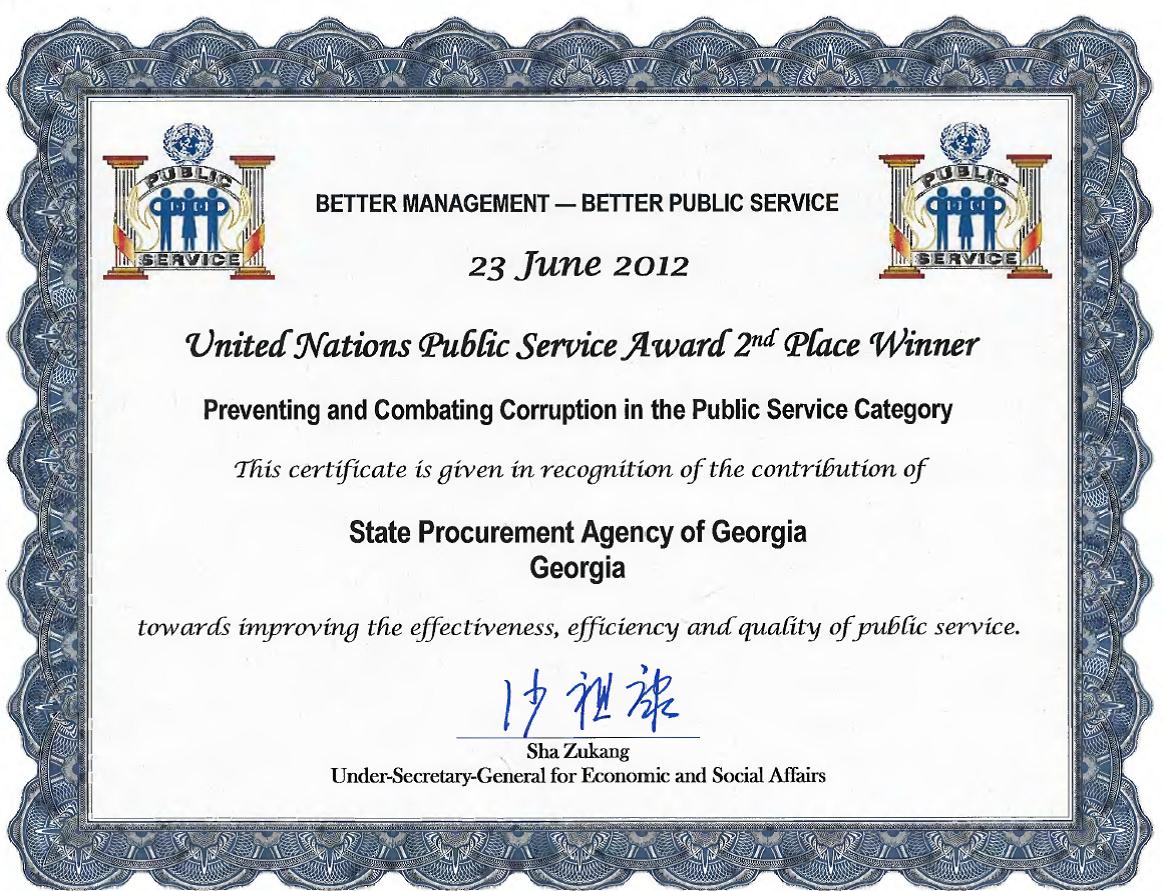 Задачи и проблемы
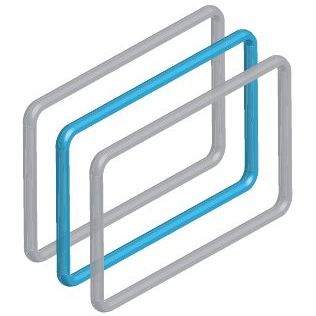 Отсутствие компетенции среди всех заинтересованных сторон 
Разработка руководящих принципов; тренинги для представителей государственного и частного сектора; разработка рекомендаций, полученных в результате эмпирического анализа. 

Неактивные организации гражданского общества (ОГО)
Расширение аналитической работы в Агентстве; агрегирование информации из предыдущих тендеров; сделать агрегированную информацию доступной. 

Отсутствие стандартизованного описания товаров и услуг, контрольных перечней, инструментариев и т.д. 
Сотрудничество с частным сектором для разработки нейтрального описания продукции. 

Что такое высокое качество? Нет согласованного видения, субъективное восприятие; слабые и неэффективные национальные нормы / стандарты; нет-саморегулируемых бизнес-ассоциаций
[Speaker Notes: contract management module is being developed and will be launched in June 2013 - Payment module is already implemented!

We want to be benchmarked against UNCAC checklist]
Задачи и проблемы
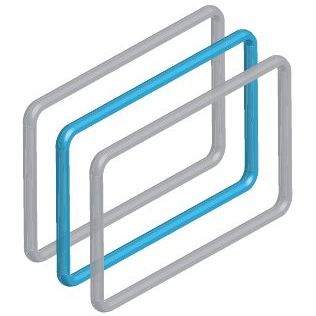 Чрезмерная нагрузка на электронный Совет по разрешению споров
Количество апелляций увеличивается – ресурсы должны пропорционально увеличиваться.

Низкая заработная плата специалистов по закупкам 
Профессия специалиста по закупкам требует стимулирования и защиты

Недостаточный объем аналитики
Непрерывная потребность в проведении углубленного анализа рынка государственных закупок, поведения поставщиков и органов, заключающих контракты
[Speaker Notes: contract management module is being developed and will be launched in June 2013 - Payment module is already implemented!

We want to be benchmarked against UNCAC checklist]
Основные выводы
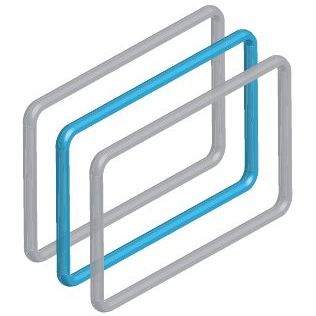 Высокое качество
.
Дешевизна
Быстрота
Длительность
Дороговизна
Утопия
Низкое качество
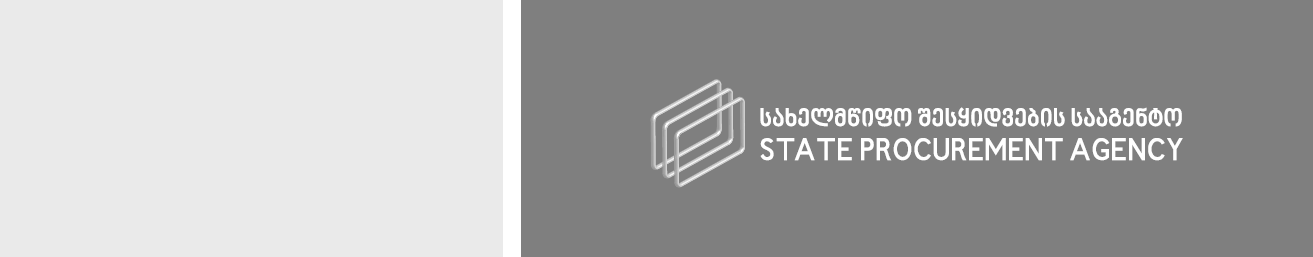 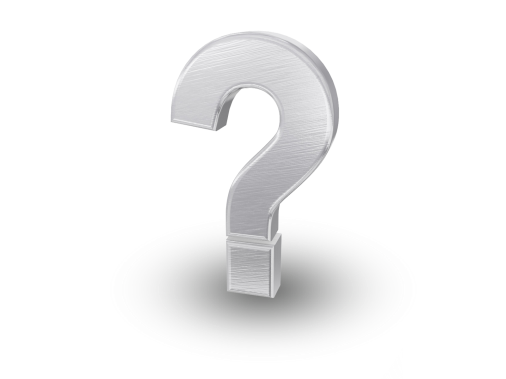 Спасибо за внимание!

28 Pekini Ave., Tbilisi 0160, Georgia 
Эл.почта: dato@spa.ge